Case discussion
Prepared by:
Dr Batoul Birjandi
Problem List
Recurrent renal stone( coax) & oxaluria
  Previous Parathyroid surgery(Twice)
  persistant Hypercalcemia
   Hyperphosphatemia(??)
   Nl to mildly elevated PTH
   Sufficient 25(OH)D level
    soft tissue calcinosis
DDX:
Hypercacemia:
Parathyroid mediated:
Primary hyperparathyroidism(sporadic)
Inherited:MEN/FIHP/HP-JT
FHH
Tertiary HP(renal failure)
Non parathyroid mediated:
Hypercalcemia of malignancy
VIT D intoxication
Chronic granulomatous disorders: increased calcitriol
Chronic hyperphosphatemia:
-psudohyperphosphatemia
-acute phosphate load
-Cellular shift: lactic or ketoacidosis

-decreased renal clearance:
Reduced GFR
Increased tubular reabsorption: Hypoparathyroidism/Acromegaly/bisphosphonate/vit D toxicity/familia tumoral calcinosis
hyperoxaluria
Primary hyperoxaluria: AR
PH1:88 and 352 mg per 24 h(med age:15)……70-80%
PH2:88 and 176 mg per 24 h
PH3: med age: 2 Y
Secondary
Our patient:
1120mg/24h(first)
765 mg/24h
 405 mg/24h
31 mg/24h (last)
PH type 2 typically have elevated urinary L-glycerate (>28 mmol/mol creatinine), which is pathognomonic for type 2 disease , whereas patients with type 1 disease typically have elevated urinary glycolate excretion
FIHP/MEN1
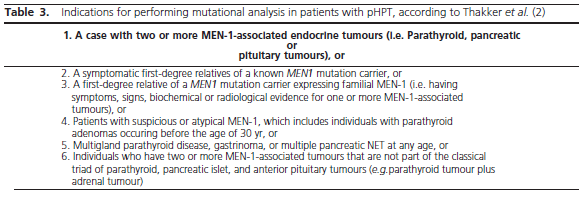 Lassen T1,et al.J Clin Endocrinol Metab.2014
DDX:
Hyperparathyroidism + 
Chronoc granulomatous disorders
Hyperphosphatemic Familial Tumoral Calcinosis
Parathyroid adenoma and coexistent Granulomatous Disorder
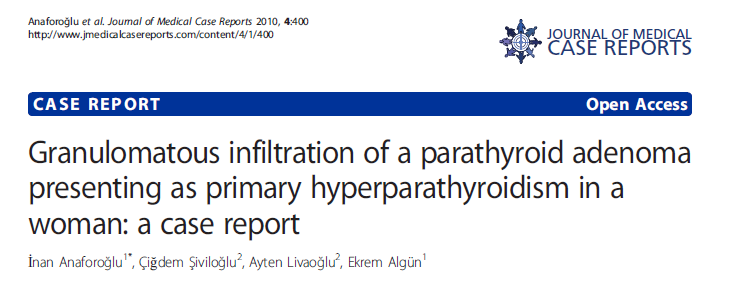 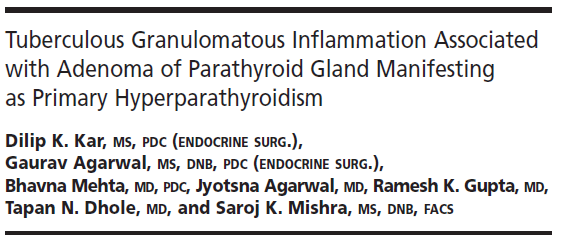 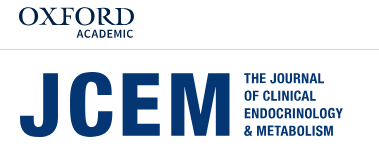 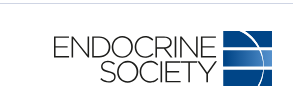 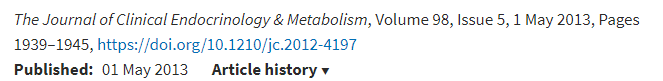 Design and Setting:
This was a retrospective observational study of patients with both disorders at our institution between January 1980 and December 2011.( N=50)
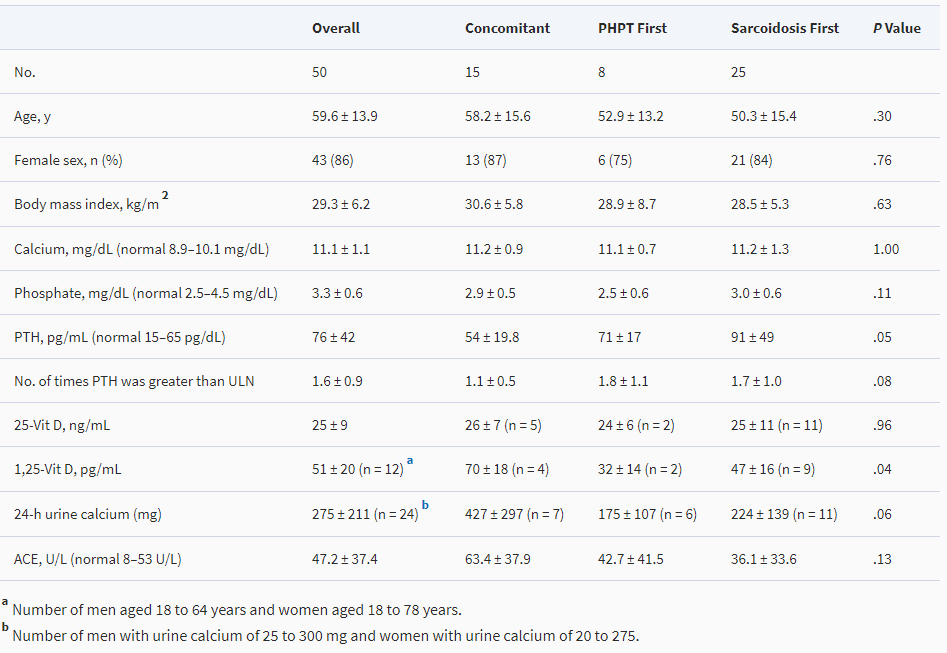 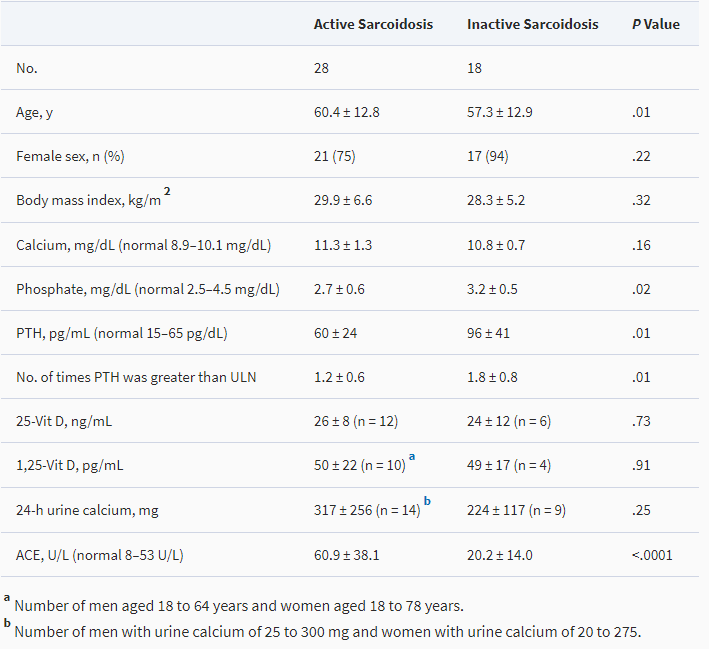 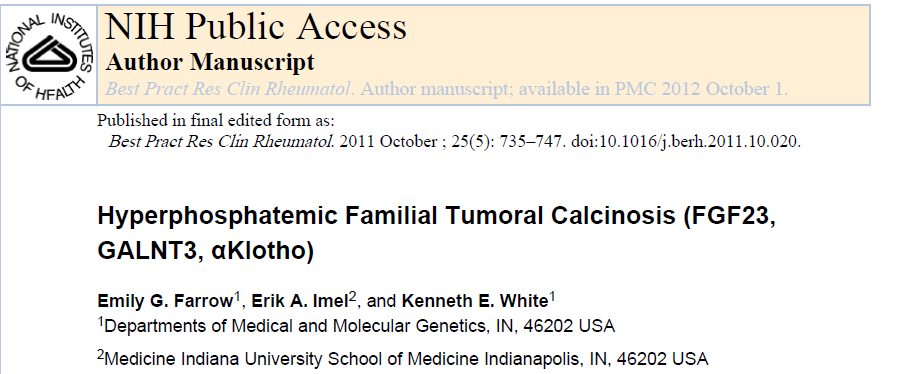 TC due to:
FGF23 loss of function mutations
loss of function GALNT3 mutations(results in O-glycosylation of FGF23 and results in decreased susceptibility to proteolytic degredation )
Mutations in FGF-23 or Klotho (Kl) genes
hyperphosphatemia, increased %TRP(tubular reabsorption of phosphate)and inappropriately normal or elevated 1,25D concentrations.
TRP= 1- clearance ph/ clearance cr…..Nl: 70-80%
Our patient: 88%/89%
Serum calcium and PTH levels are usually normal
Increased levels of calcitriol 
Normal serum calcium levels in setting of hyperphosphatemia leads to elevated Ca/Phos product, leading to ectopic calcifications (Although Hyperostosis-hyperphosphatemia syndrome (HHS) had been distinguished from hFTC by the presence of bone involvement and the absence of ectopic calcifications, following GALNT3 mutation detection several groups have now demonstrated that the HHS and hFTC clearly represent different manifestations of the same genotype)
Plan:
Genetic analysis for MEN1
phosphate binders + Acetazolamide(phosphaturic)…….. Genetic analysis for hFTC
Resurgery